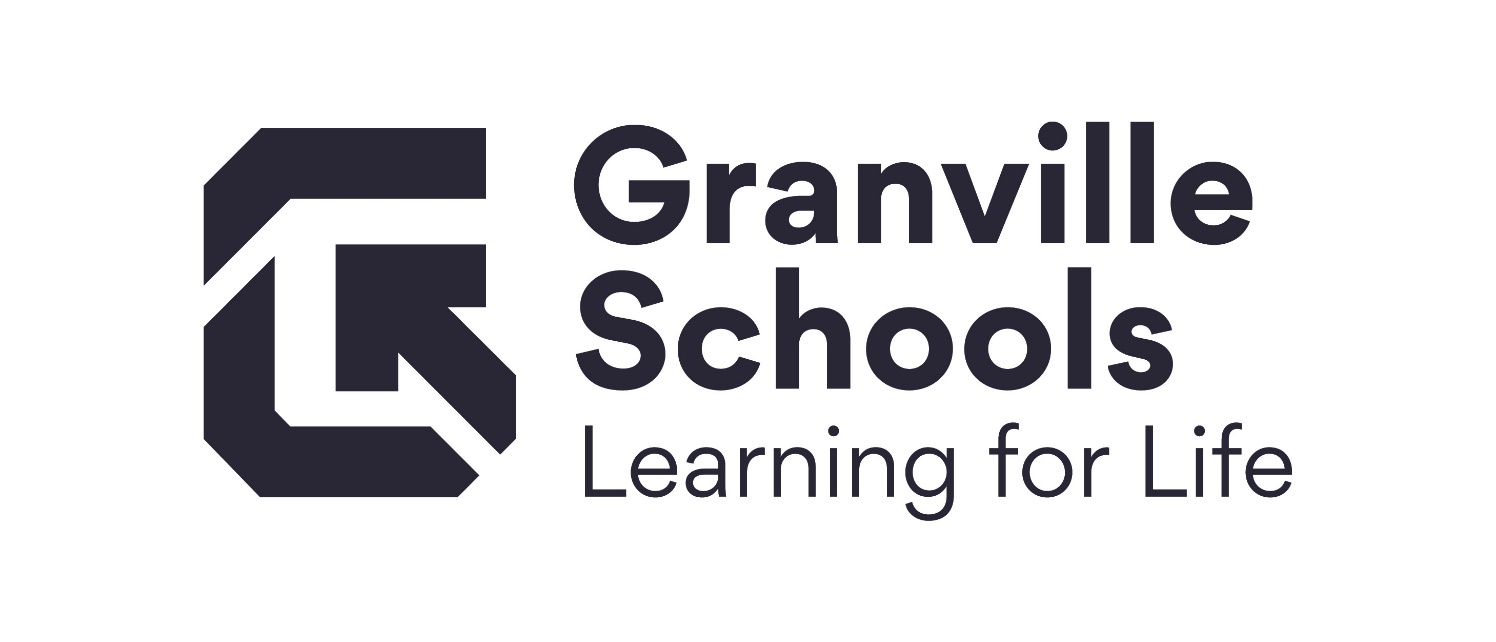 Monthly Financial Report – April 2021
Cash Balance Comparison
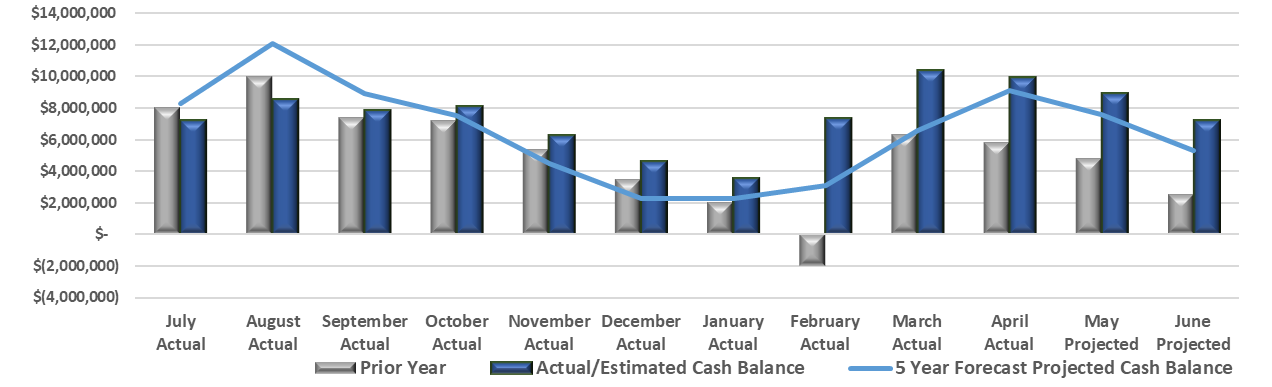 $4.1 million more than last April – due to mainly due to phase-in of income tax collections.
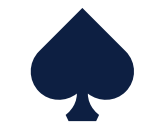 April Revenue Collections Compared to Prior Year
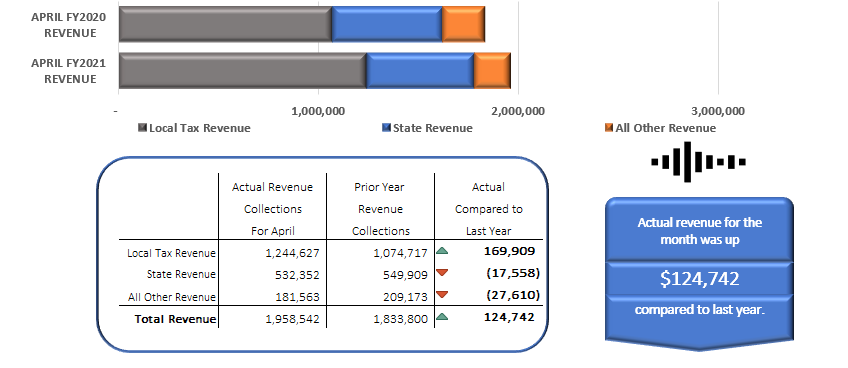 Higher April Income Tax Payment this year.
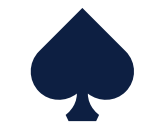 YTD Revenue Collections Compared to Prior Year
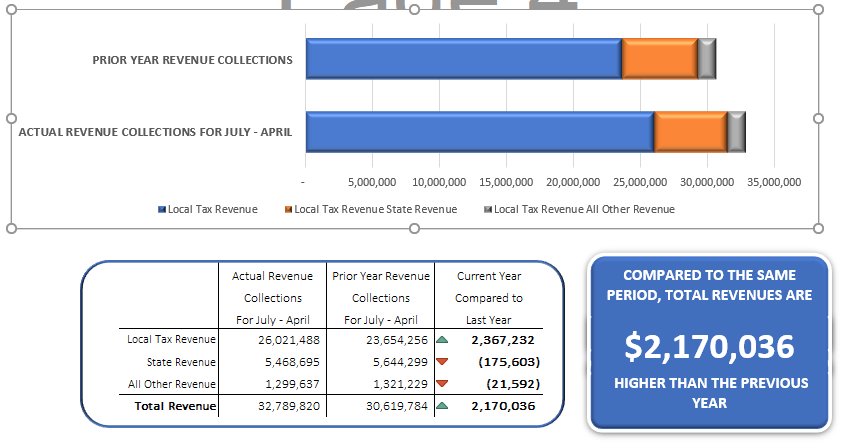 Local tax: income tax phase in
State revenue: timing of reductions
All other revenue: lower return of advances, lower interest earnings, BWC refunds
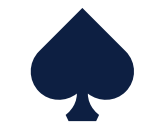 YTD Income Tax Collections Compared to Estimate
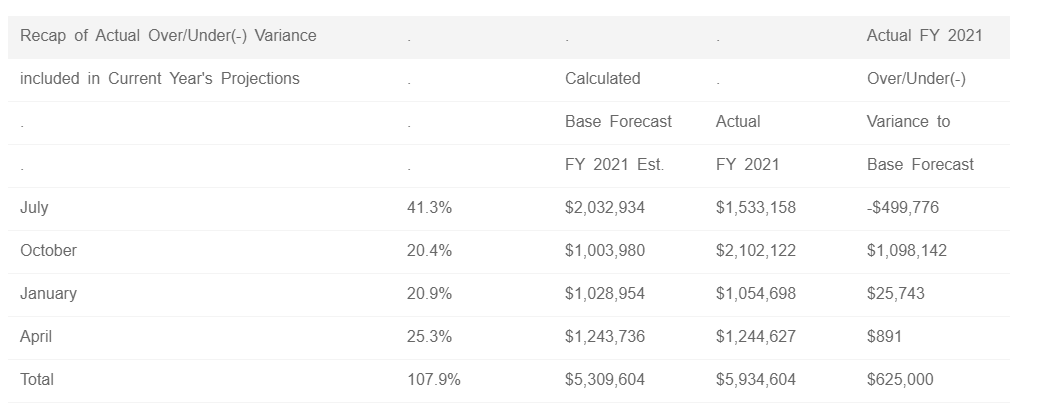 The income tax is $625,000 above estimates derived from ODT timeline estimates after being generally on target the first five payments and despite COVID impacts
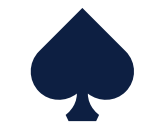 April Expenditures Compared to Prior Year
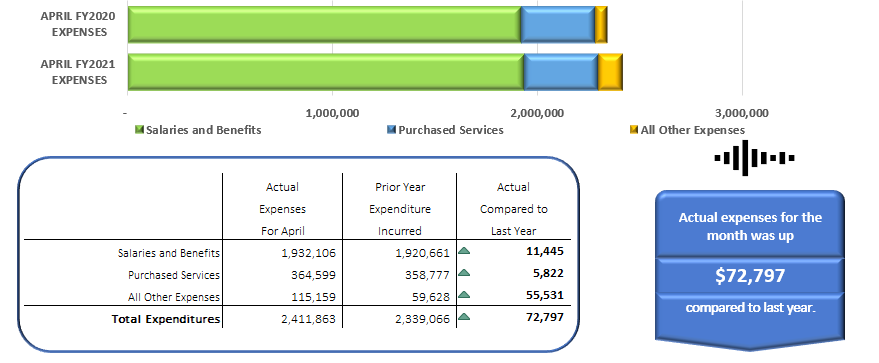 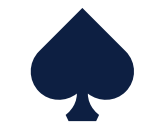 YTD Expenditures Compared to Prior Year
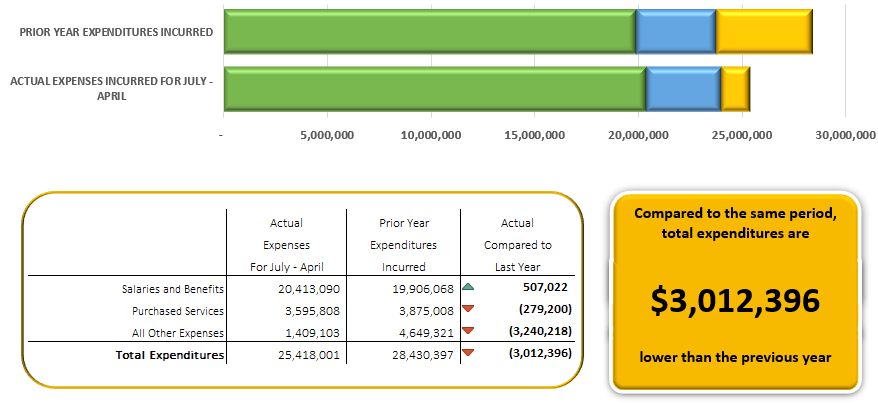 Primarily due to the athletic complex transfer last year
Salaries & Benefits: duplicate insurance payment in July due to software conversion
Purchased Services: likely to remain below last year and below estimate
All Other Expenditures: no transfer for athletic complex this year
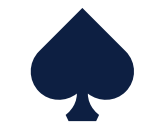 Cash Reconciliation
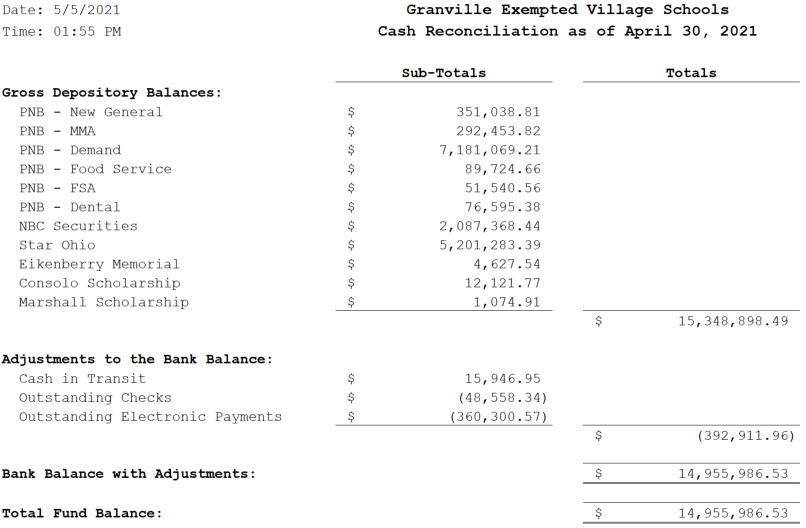 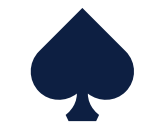